Rekenen
Mevr. Koçak
13 november 2018
Lesplanning
Terugblik vorige les
Nieuwe theorie:-Universum-Venndiagram
Opgaven maken
Opgaven bespreken 
Afsluiting
Terugblik vorige les
Getalverzamelingen
N, Z, Q, R
Element
Notatie
Universum
Notatie: U (hoofdletter u)
De verzameling met alle mogelijke elementen.
Verzamelingen zijn een deel van het Universum
Venndiagram
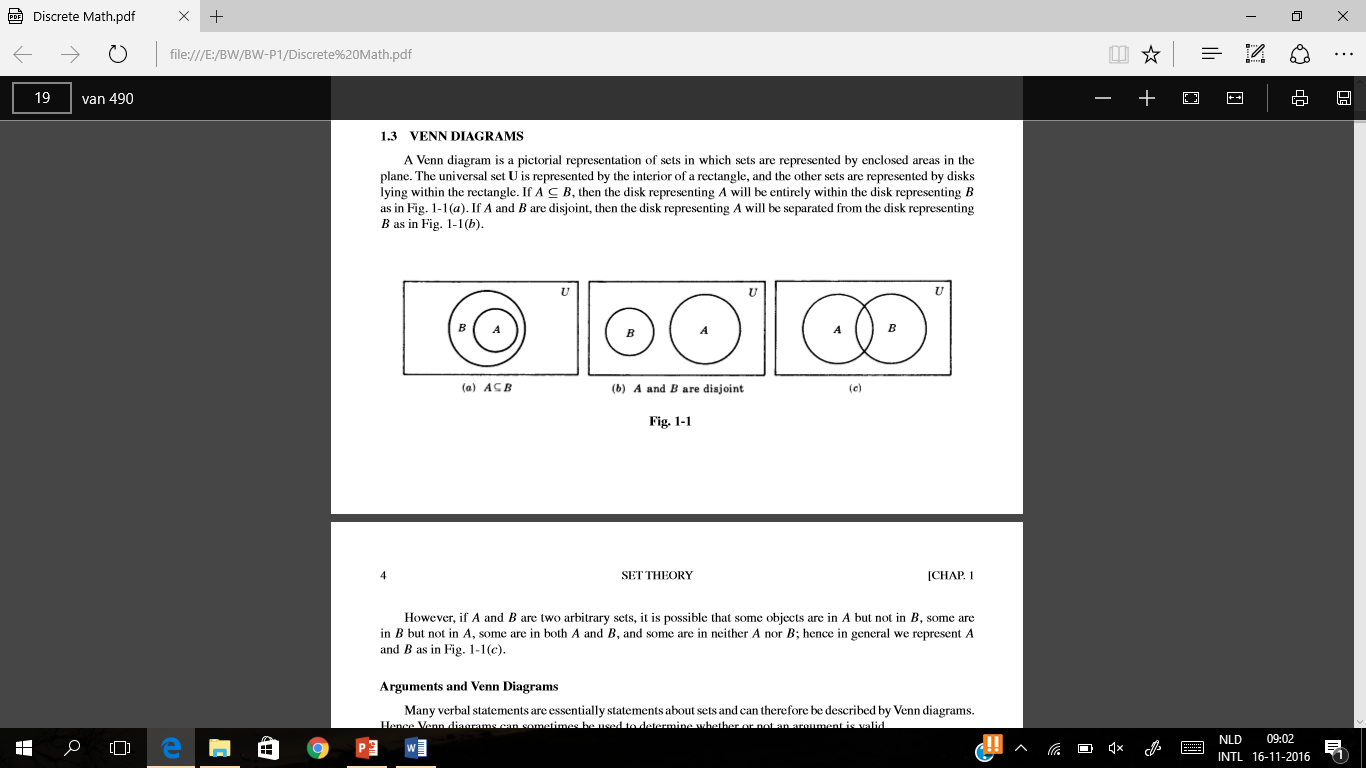 Venndiagram
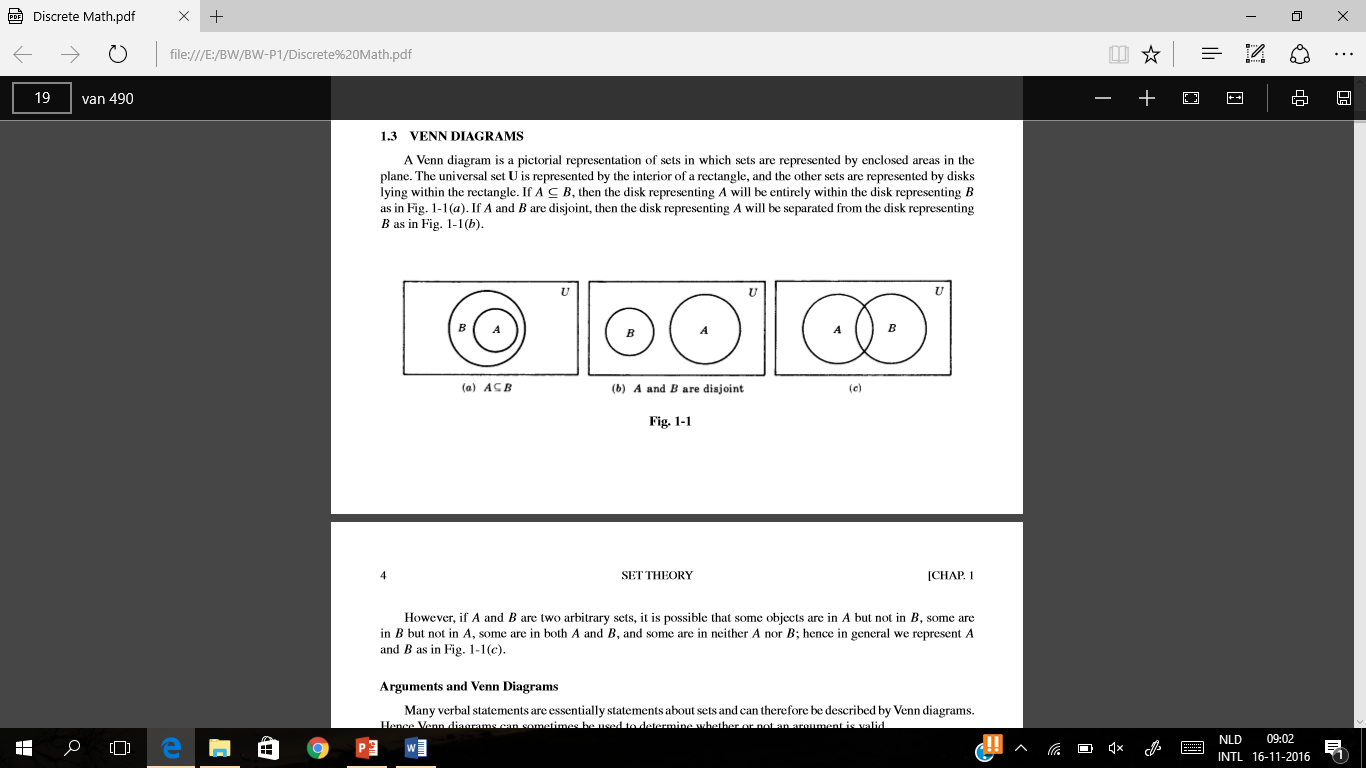 Venndiagram
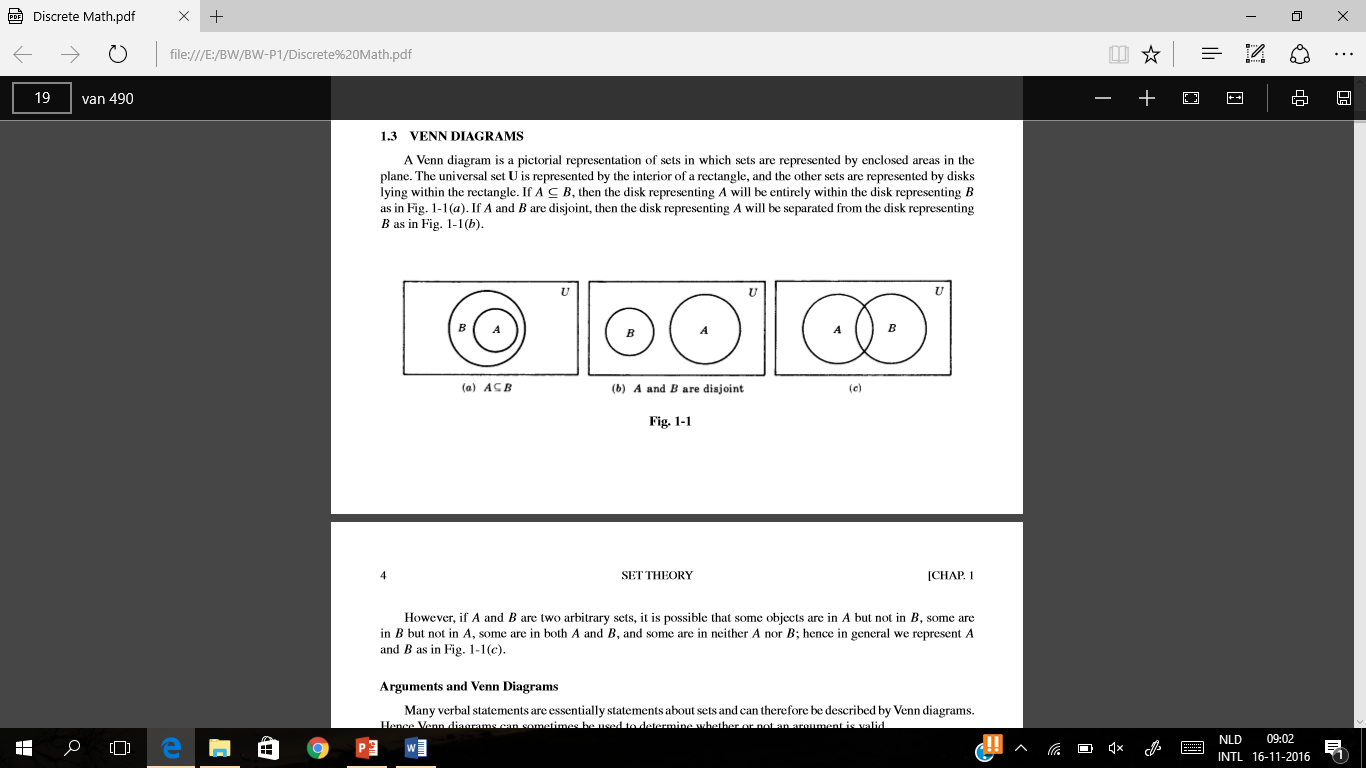 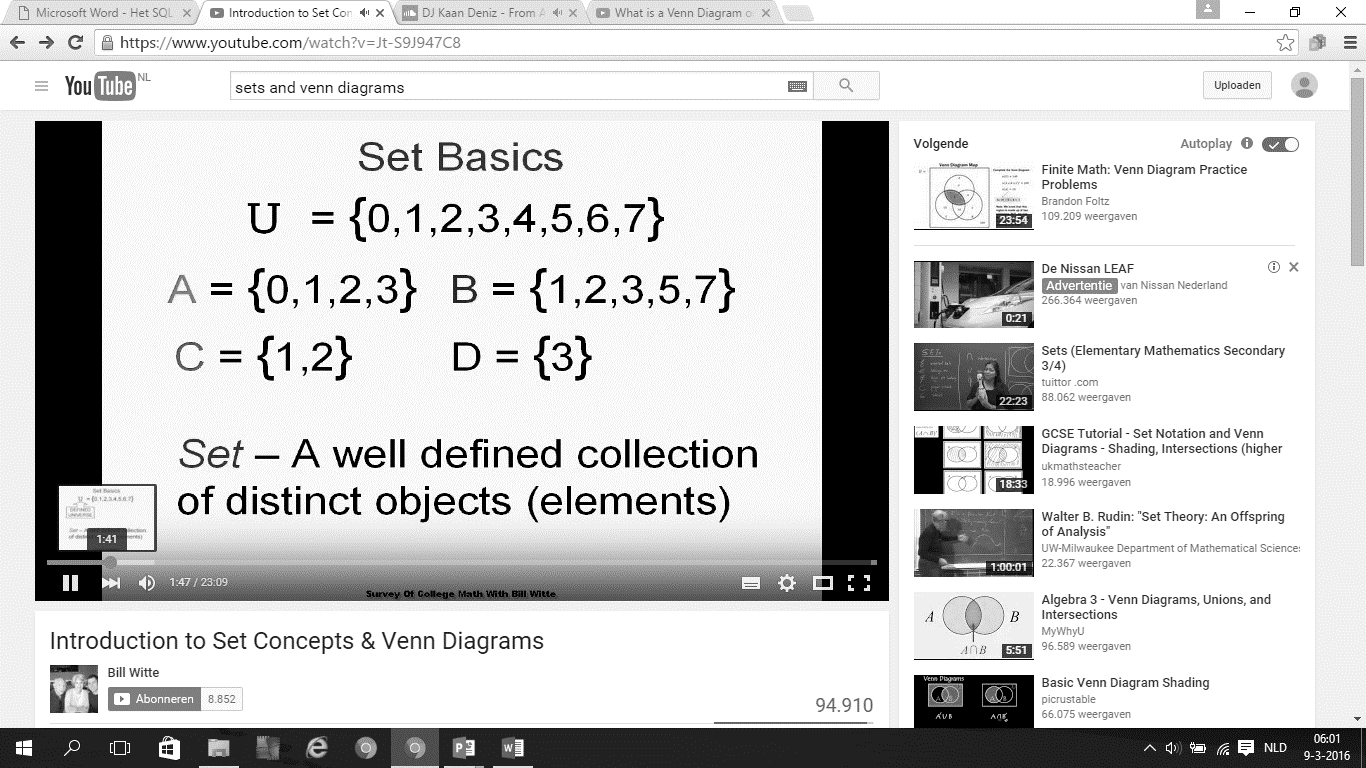 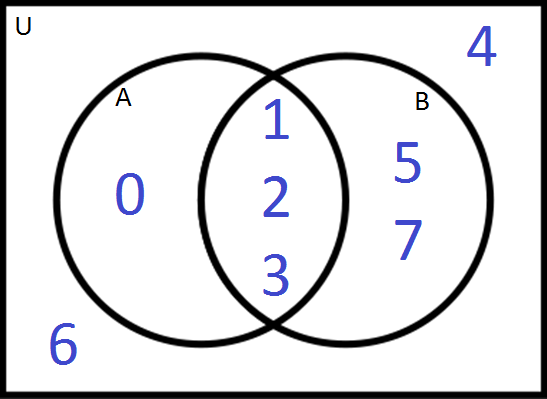 Opgaven maken
15 minuten aan het werk:
 De eerste 5 min zelfstandig in stilte
 De laatste 10 min in tweetallen op fluisterniveau
[Speaker Notes: Op het bord uitschrijven!! 30 minuten tot deze dia..]
Nakijken / Bespreken
Afsluiting
Wat hebben we vandaag geleerd?